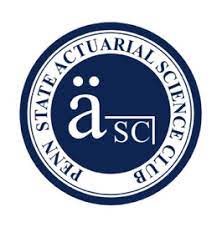 Major ForumActuarial Science Club
Fall 2023
Chad Stein and Srikar Sunil
Club officers
Agenda
1
3
2
4
Changes Occurring
Upcoming Events and Meetings
Relevant Statistics
New Students to Actuarial Science
Upcoming events
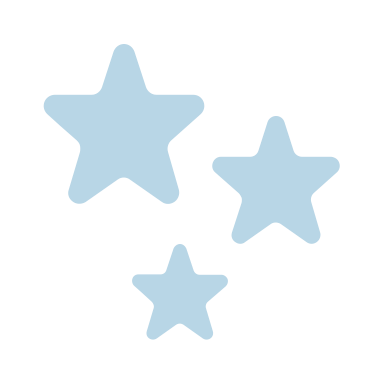 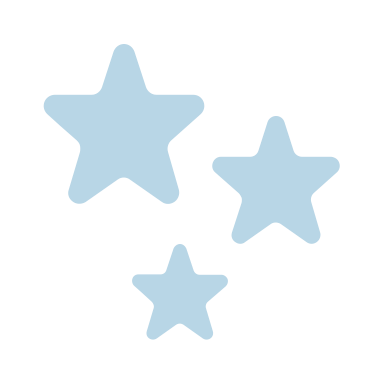 Sept 1st:
Bootcamp Registration
Aug 31st:
Resume Review & Professional Development
Aug 28th – Sept 10th:
Information Sessions
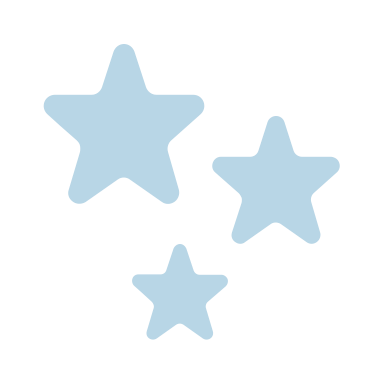 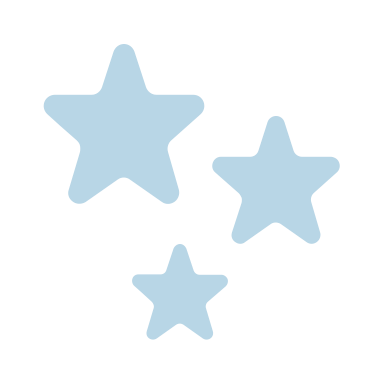 Sept 5th:
Bootcamp Kick Off
Sept 6th:
Resume Review 2
Sept 11th:
Career Fair
Sept 12th:
In-Person Interviews
Sept 20th:
Student Mentorship Kick Off
Sept 27th:
Alumni Mentorship Kick Off
For more information, please check out the website: psuactsci.com
Key Statistics
Salary, Internship and Full Time Positions, and Actuarial Exams
Key statistics from our program
Exams Passed
Positions Filled
Salary Insights
Total: 64 Exams

Unique students: 39 students

Average Currently: 1.6 ≈ 2 Exams

Upper Currently: 4 Exams

Average at Graduation: 3 Exams
Full Time
Total: 95% placement (2023)



Internships
Total: 55 (2023)
Full Time
Median: $75k | $5k
Upper: $100k | $7.5k

Internships
Median: $25 /hr.
Upper: $40 /hr.
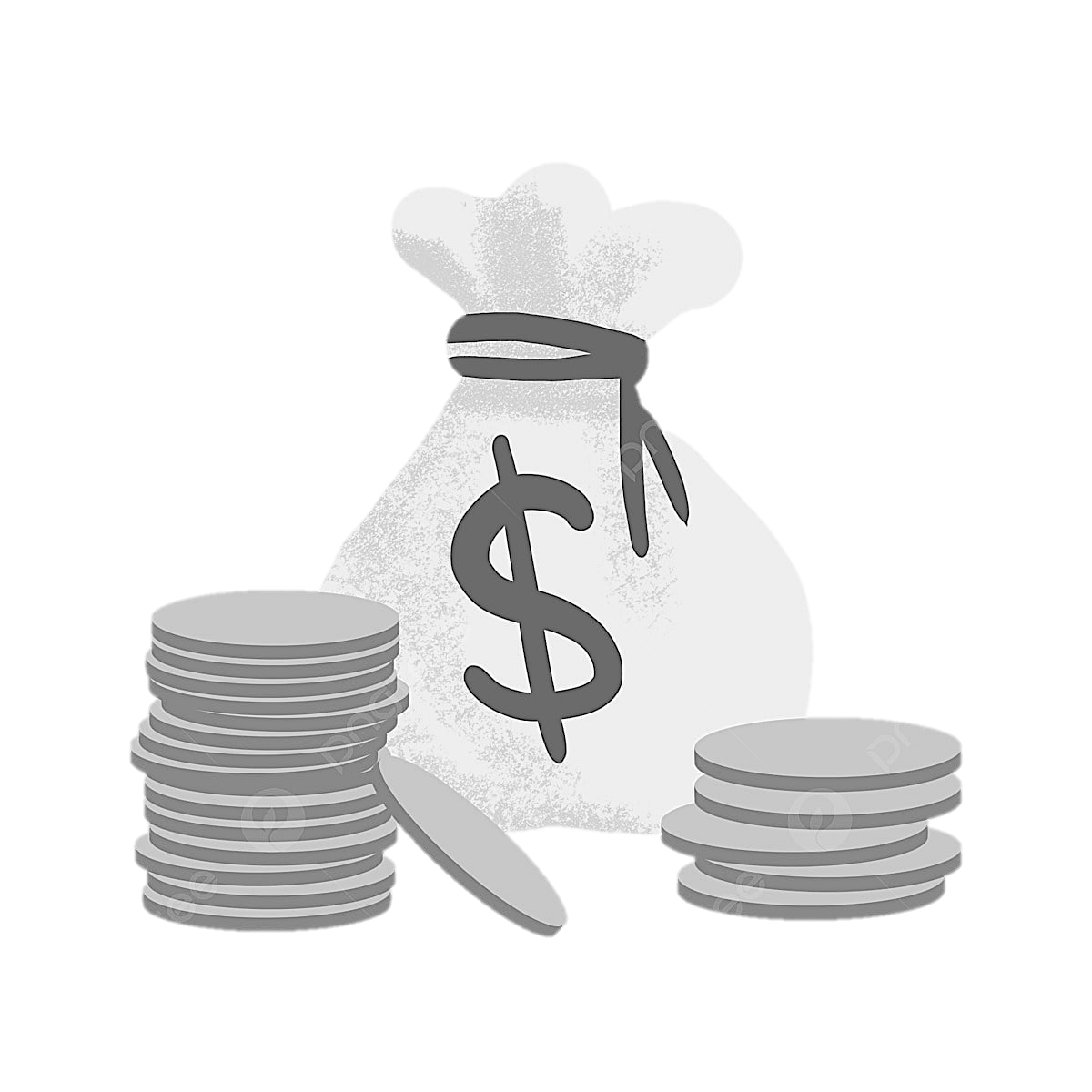 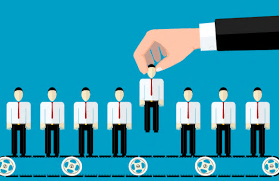 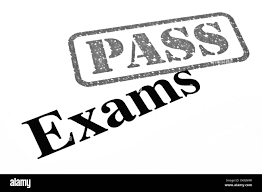 ** These figured are derived from current Penn State students and alumni
[Speaker Notes: Ask if students are interested more in how salary is derived full time and how to max it out straight out of college]
Top Sponsors
Existing
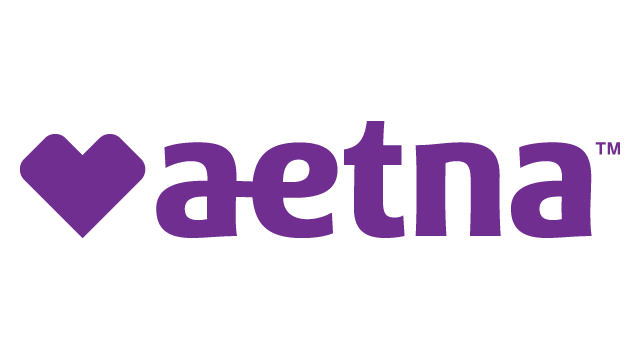 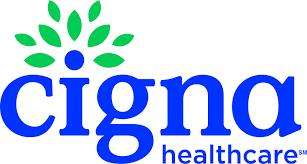 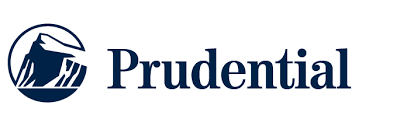 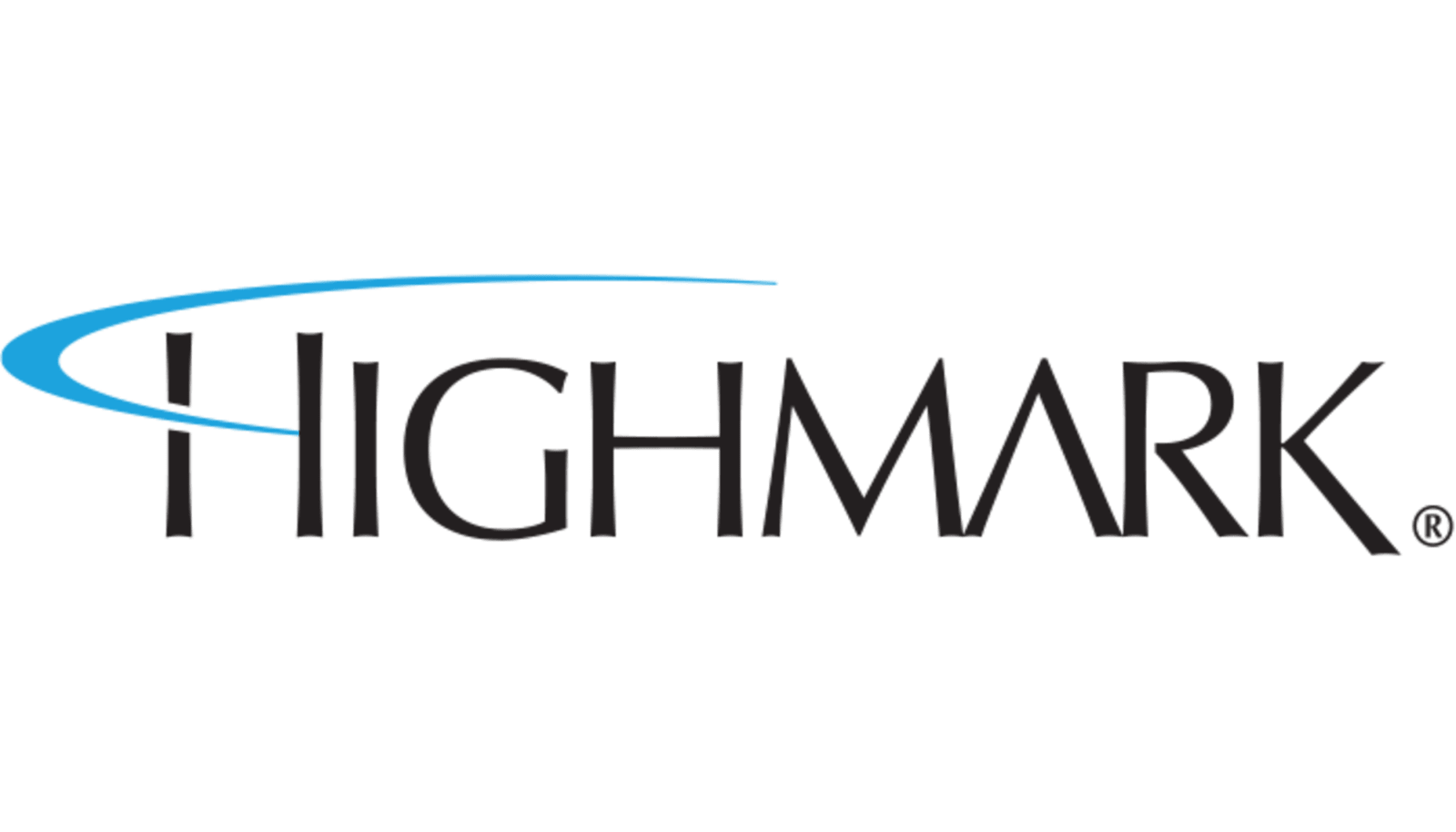 Recently Added in 2023
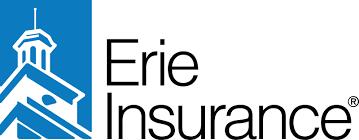 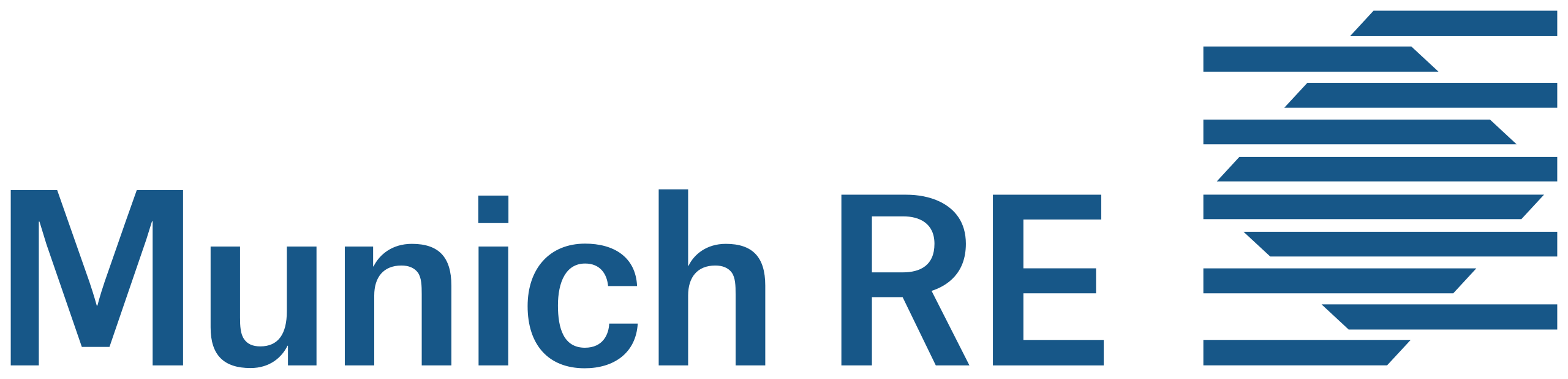 Where are students going for jobs?
Internship
Full Time
Top Hiring Companies
Aetna1
Cigna1
Prudential1
Highmark1
Deloitte
Transamerica
Resolution Life
MetLife
Top Hiring Companies
Aetna1
Cigna1
Prudential1
Erie Insurance1
Munich Re1
Lincoln Financial Group
Milliman
MetLife
Highmark1
Footer: 1 Top Sponsor of the Club
Changes Occurring
Dues and Exam Reimbursements
Dues changes
Now only $50 one-time fee
Allows financial benefits of the club including:
Exam Reimbursements
Study Material Discounts

No fees required for all events, Career Fair, all programs including bootcamp and student/alumni mentorship

Students grandfathered in (no required payments)
Juniors and Seniors

Discounts
Bootcamp participants get $10 off
Sophomores (during 2022-2023) who paid dues last year $20 off
Exam reimbursement changes
Standard Tier: (0-5 Attendance Points)
Platinum Tier: (6+ Attendance Points)

For Fall Semester
Info Sessions = 0.5 points, all other = 1 point
Student Mentors = 2 points, Associate = 3 points, Director = 4 points

Required attendance points for spring semester will be lower
For New Students
How to become more involved and learn more about the profession
Club website
Great resource for profession, program, or club questions

Includes club officer’s email to reach out to us
Please do if you need help or have questions!

Our website is known to be the best for actuarial programs in the US!
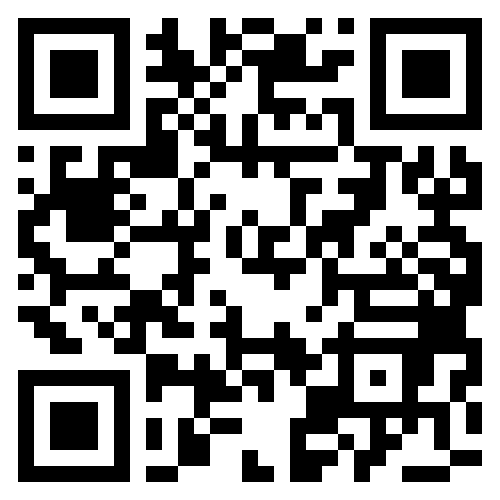 New students to the actuarial profession
We recommend you participate in the bootcamp occurring this semester, Fall 2023
Cost $10

Material Covered:
Background of profession
Paths to choose
Success

Multitude of benefits
Pipeline to getting internships and jobs
Recognition in resume book
Great way to meet other students in the program
Students who graduate bootcamp automatically get platinum attendance

Anyone who did not participate last year can apply!
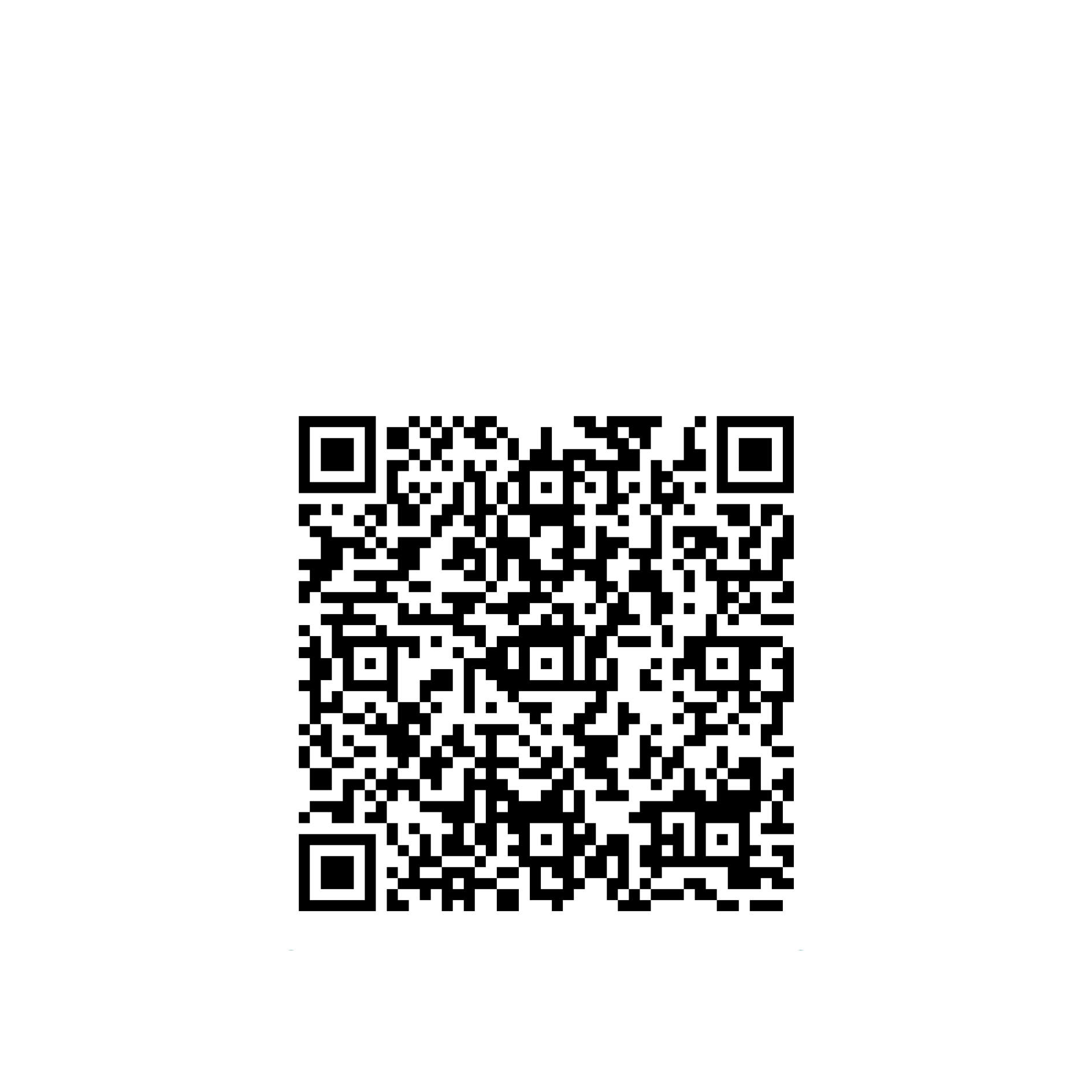 Interested in being a part of the board?
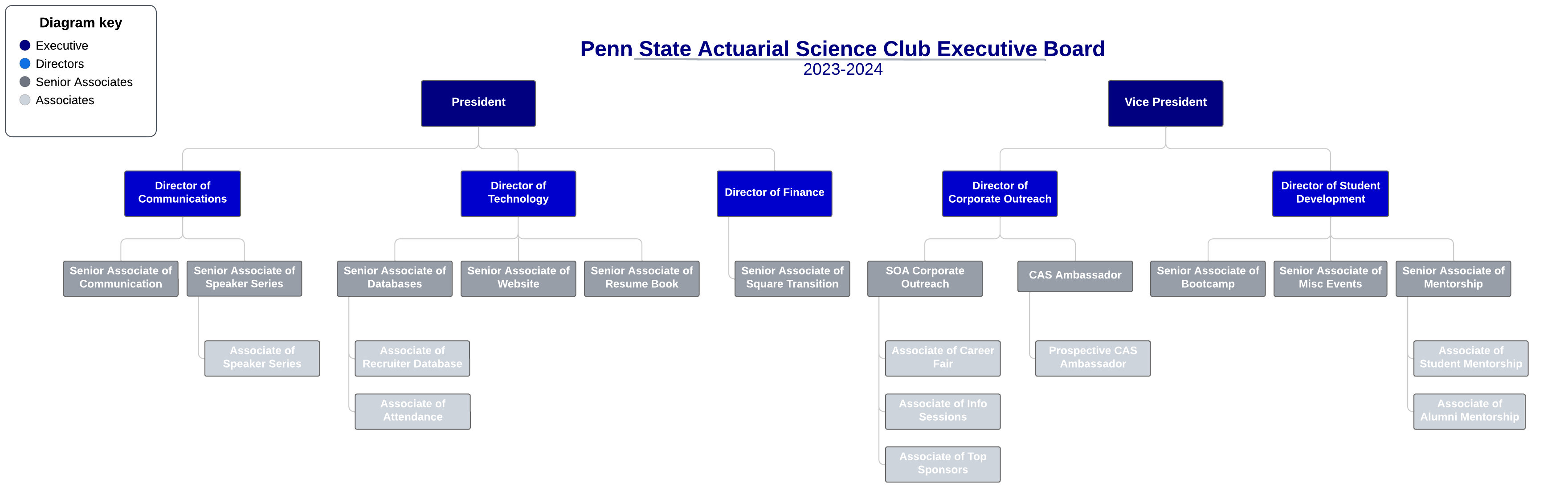 Positions available:
Junior and Senior Year Positions
Freshman and Sophomore Positions
These positions:
Are flexible
Allow for first choice on Director and Assistant Director Positions
Give attendance points to receive platinum attendance

*These are great opportunities to get involved in the club and use the skills gained for internships
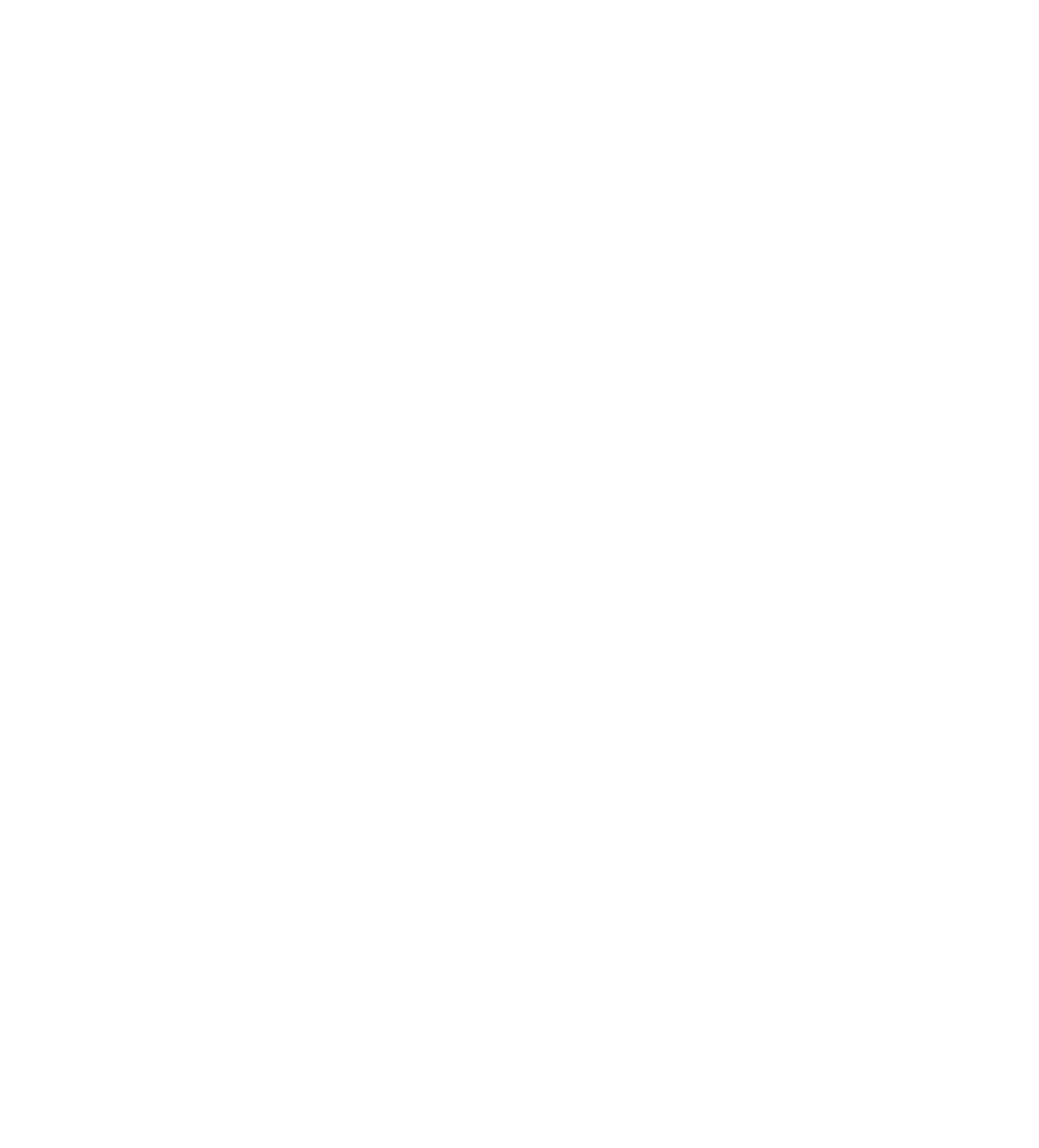 Discussion & Questions